Geo-Distribution for Orleans
Phil Bernstein, Sebastian Burckhardt, Sergey Bykov, Natacha Crooks, José Faleiro, Gabriel Kliot, Alok Kumbhare, Vivek Shah, Adriana Szekeres, Jorgen Thelin
October 23, 2015
Goals for the meeting
Explain the four main components of the proposed architecture



Solicit feedback on user requirements and design ideas
Connect with early adopters
Multi-Cluster Configuration
Queued Grains
Global Single-Instance Grains
Replication Providers
Why Geo-Distribution?
Better Service Latency
use datacenter close to client for servicing that client
Better Fault Tolerance 
application is available despite datacenter failure
3
Design Challenges / Proposed Components
Administration and Configuration
How to connect multiple clusters?
How to add/remove clusters on-the-fly?


Choose & Implement a Programming Model
Independent grain directories? 
One grain instance globally?
Multiple grain copies that synchronize?
Multi-Cluster Configuration
(default)
Global Single-Instance Grains
Queued Grains
Replication Providers
4
Talk Outline& Component Dependencies
3
1
Multi-Cluster Configuration
Queued Grains
4
2
Global Single-Instance Grains
Replication Providers
5
Part 1:
Multi-Cluster Configuration
6
Multi-Cluster Configuration
Multi-Cluster
A
C
B
Orleans manages each cluster as usual
But now, there can be more than one such cluster.
7
Multi-Cluster Configuration
Physical Network
A
C
B
We assume that all nodes can connect via TCP
This may require some networking configuration (outside scope of Orleans)
8
Multi-Cluster Configuration
Azure Multi-Cluster Example
Europe 
(Production)
Europe 
(Staging)
US-West
A
C
B
VNET
VNET
VNET
GATEWAY
Storage
Storage
9
Multi-Cluster Configuration
Discovery, Routing, Administration ?
A
C
B
Channel 1
Channel 2
To share routing and configuration information, connect clusters by two or more gossip channels
No single point of failure
Currently, each gossip channel is an Azure table
10
Multi-Cluster Configuration
Example: Configuration
On Cluster A:




On Cluster B:




On Cluster C:
<MultiClusterNetwork GlobalServiceId="MyService" ClusterId="A">
      <GossipChannel Type="AzureTable" ConnectionString=“Channel_1" /> 
      <GossipChannel Type="AzureTable" ConnectionString=“Channel_2" /> 
</MultiClusterNetwork>
<MultiClusterNetwork GlobalServiceId="MyService" ClusterId=“B">
      <GossipChannel Type="AzureTable" ConnectionString=“Channel_1" /> 
      <GossipChannel Type="AzureTable" ConnectionString=“Channel_2" /> 
</MultiClusterNetwork>
11
<MultiClusterNetwork GlobalServiceId="MyService" ClusterId=“C">
      <GossipChannel Type="AzureTable" ConnectionString=“Channel_1" /> 
      <GossipChannel Type="AzureTable" ConnectionString=“Channel_2" /> 
</MultiClusterNetwork>
Multi-Cluster Configuration
Connected ≠ Joined
Connecting to the multi-cluster network does not mean a cluster is part of the active configuration yet.
Active configuration
is controlled by administrator
carries a timestamp and a comment
never changes on its own (i.e. is completely independent of what nodes are connected, working, or down)
Multi-Cluster Configuration
Changing active configuration
Administrator injects timestamped configuration on any cluster
Automatically spreads through gossip channels
var systemManagement = GrainClient.GrainFactory.GetGrain<IManagementGrain>(
RuntimeInterfaceConstants.SYSTEM_MANAGEMENT_ID);

systemManagement.InjectMultiClusterConfiguration(
                new Orleans.MultiCluster.MultiClusterConfiguration(
                    DateTime.UtcNow,
				     "A,B,C",
                    "I am now adding cluster C"
                ));
13
Part 2:
Global Single-Instance Grains
14
Global Single-Instance Grains
[GlobalSingleInstance]
 public class MyGrain : Orleans.Grain, IMyGrain   
 {
	...
 }
Grains marked as single-instance are kept in a separate directory that is coordinated globally

Calls to the grain are routed to
the cluster containing the current activation (if it exists)
a new activation in the caller’s cluster(otherwise)
15
Global Single-Instance Grains
Typical indications for using aglobal-single-instance grain
The vast majority of accesses to the grain are in one cluster.
But the grain needs to be instantiable in different clusters at different times, e.g., due to:
Changing access patterns
Cluster failure
16
Global Single-Instance Grains
Example: A Game Grain
Single-Instance Game Grain
Silo
Silo
Silo
Silo
Silo
Silo
Frontend
Frontend
DC1
DC2
Clients
Clients
17
Global Single-Instance Grains
Example: A Game Grain
New Single-Instance Game Grain
Silo
Silo
Silo
Silo
Silo
Silo
Frontend
Frontend
DC1
DC2
Clients
Clients
18
Global Single-Instance Grains
Guarantees
If cross-cluster communication is functional, at most one activation globally.
If cross-cluster communication is broken, there may be multiple activations temporarily
Duplicate instances are automatically deactivated once communication is restored

Same as for regular single-cluster grains today!
19
Part 3:
Queued Grains
20
Queued Grains
Concerning Performance...
Global coordination is relatively slow and not always needed.
often o.k. to read cached state instead of latest
often o.k. to update state asynchronously


Idea: improve read/write performance by means of an API that supports Caching and Queueing.
Queued Grains
One Local state      cached per cluster
One Global state     somewhere (e.g. storage)
States remain automatically synchronized
A
C
B
22
Queued Grains
QueuedGrain<T>
Grain<T>
State
ReadStateAsync
WriteStateAsync
ClearStateAsync
(new API)
(new API)
Cache + Queue
Cache + Queue
State
Storage
Storage
23
Queued Grains
TGrainState ConfirmedState { get; }

void EnqueueUpdate(IUpdateOperation<TGrainState> update);

IEnumerable<IUpdateOperation<TGrainState>> UnconfirmedUpdates { get; }

TGrainState TentativeState { get; }
Update
Update
public interface IUpdateOperation<TGrainState> 
{
  void Update(TGrainState state);
}
Update
Confirmed State
Local
Tentative State
24
Queued Grains
Automatic Propagation: Local -> Global
background process applies queued updates to global state
keep retrying on failures (e.g. e-tag, offline)
updates applied in order, no duplication
Update
Confirmed State
Update
Local
Update
Tentative State
Network
Global
State
Actual State
Remote
25
Queued Grains
Automatic Propagation: Global -> Local
all changes to global state are pushed to confirmed state
updates are removed from queue when confirmed
Update
Confirmed State
Update
Local
Update
Tentative State
Network
Global
State
Actual State
Remote
26
Queued Grains
How to make a queued grain
Define the grain interface (as usual)
Define the grain state (as usual)
For each update operation, define a new class that describes the update (as for ES)
Write the grain implementation
27
Queued Grains
Example: Chat Application
Users connect to a chat room(one grain = one chat room)
Users enter chat messages
Chat room displays last 100 messages
Queued Grains
Example: Chat Grain Interface + State
public interface IChatGrain : IGrain
 {
    Task<IReadOnlyList<string>> GetMessages();
    Task AddMessage(string message);
 }
[Serializable]
 public class ChatState : GrainState
 {
   // list that stores last 100 messages
   public List<string> Messages { get; set; }
 
   public ChatState()  { Message = new List<string>();  }
 }
29
Queued Grains
Example: Chat Grain Update Operation
[Serializable]
public class MessageAddedEvent: IUpdateOperation<ChatState>
{
   public string Content { get; set; }
 
   public void Update(ChatState state)
   {
      state.Messages.Add(Content);
            
      // remove oldest message if necessary
      if (state.Messages.Count > 100)
         Messages.RemoveAt(0); 
   }
}
30
Queued Grains
Example: Chat Grain Implementation
public class ChatGrain : QueuedGrain<ChatState>, IChatGrain
{
   public Task<IReadOnlyList<string>> GetMessages()
   {
      return Task.FromResult(this.TentativeState.Messages);
   }
 
   public Task AddMessage(string message)
   {
      EnqueueUpdate(new MessageAddedEvent() 
                                 { Content = message } );
      return TaskDone.Done;
   }
}
31
Queued Grains
Chat Room – Normal Operation
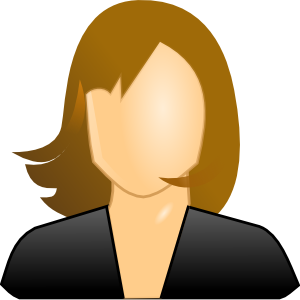 Datacenter
US
Datacenter
     Europe
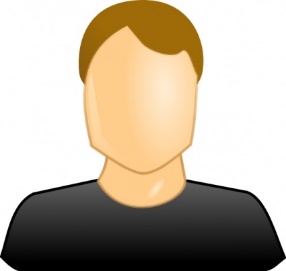 Chat Room Object
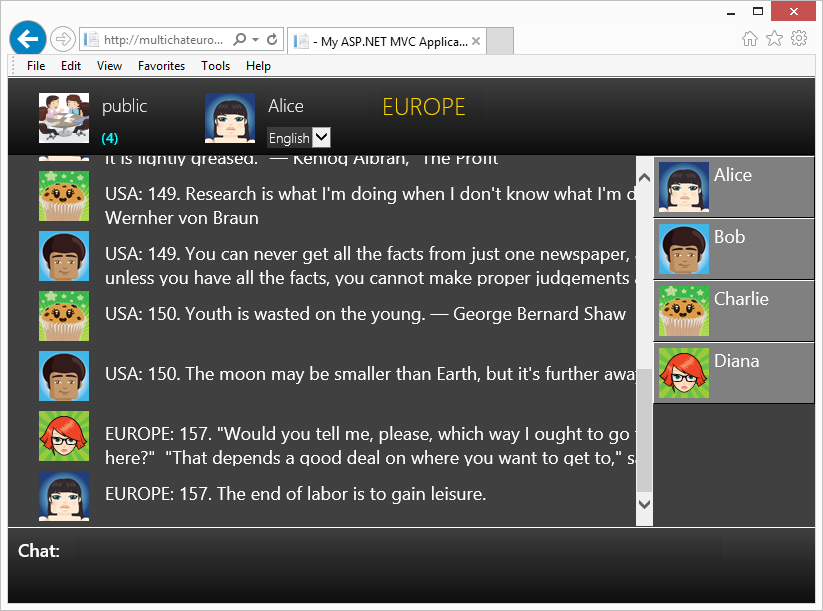 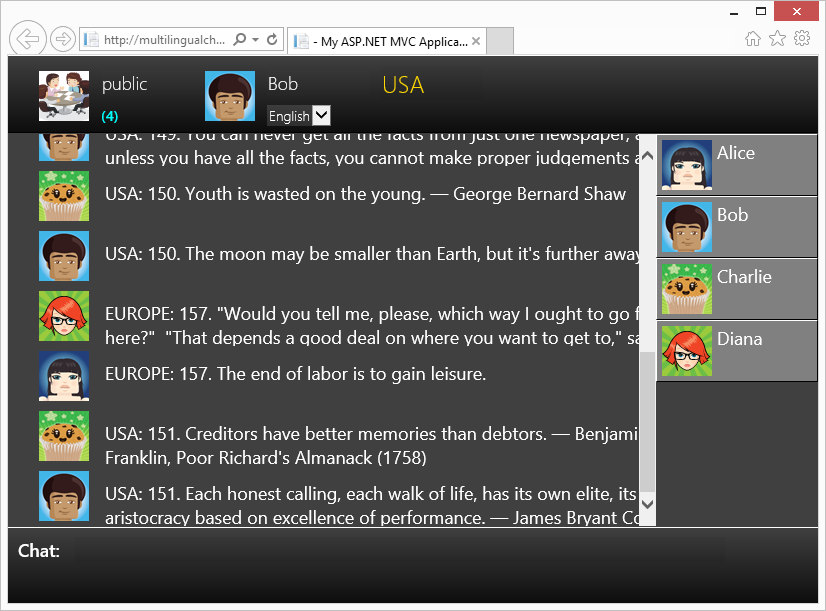 Queues drain quickly, copies stay in sync
Queued Grains
Failure Scenario : (1) Storage Offline
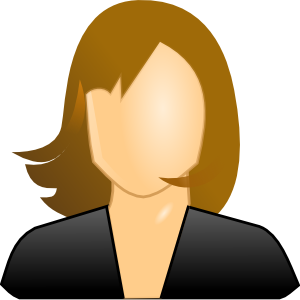 Datacenter
US
Datacenter
     Europe
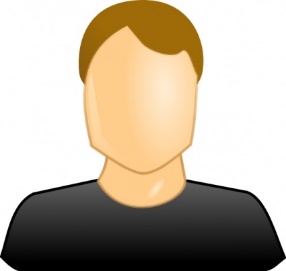 Chat Room Object
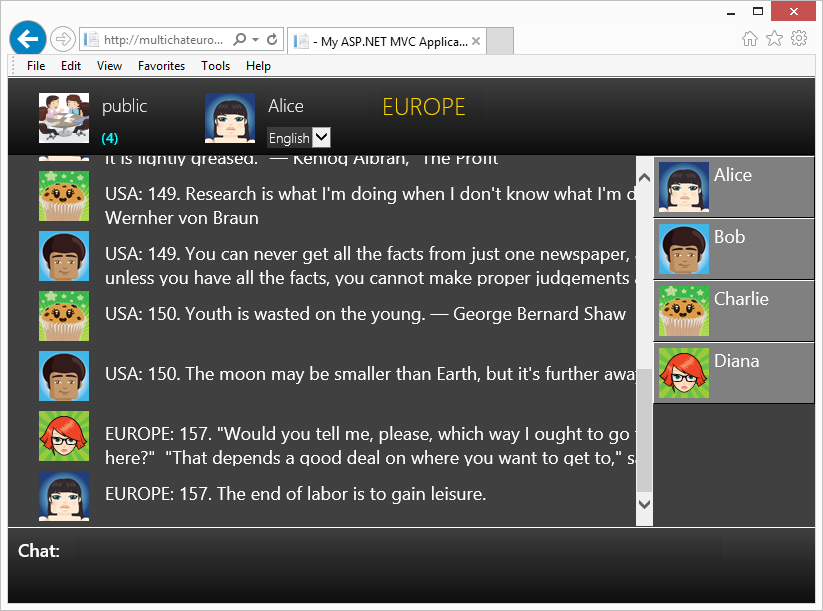 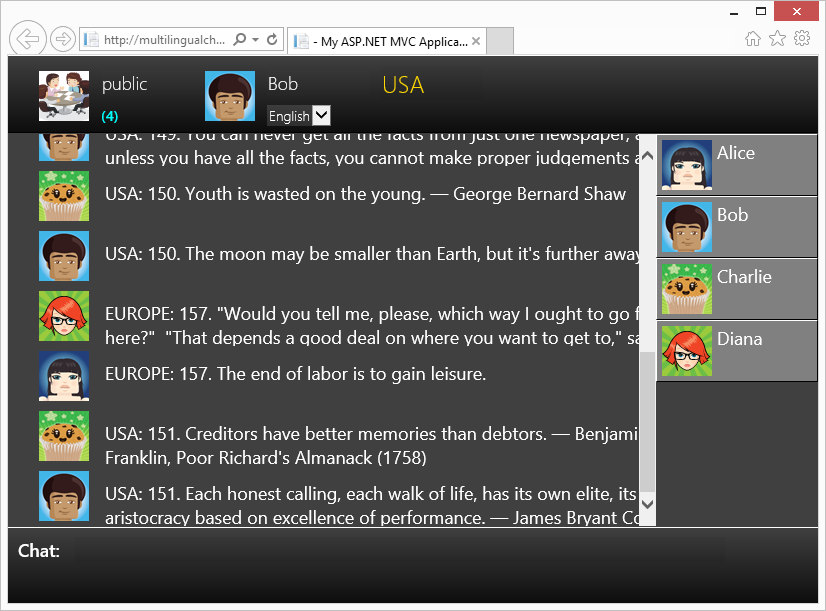 Queues accumulate unconfirmed updates
Users can see only messages from same datacenter
Queued Grains
Failure Scenario : (2) Storage Is Back
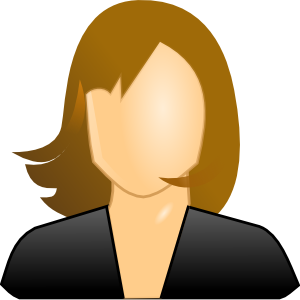 Datacenter
US
Datacenter
     Europe
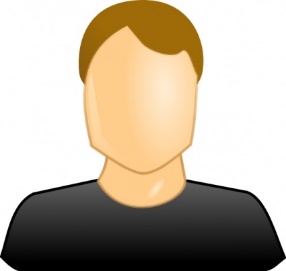 Chat Room Object
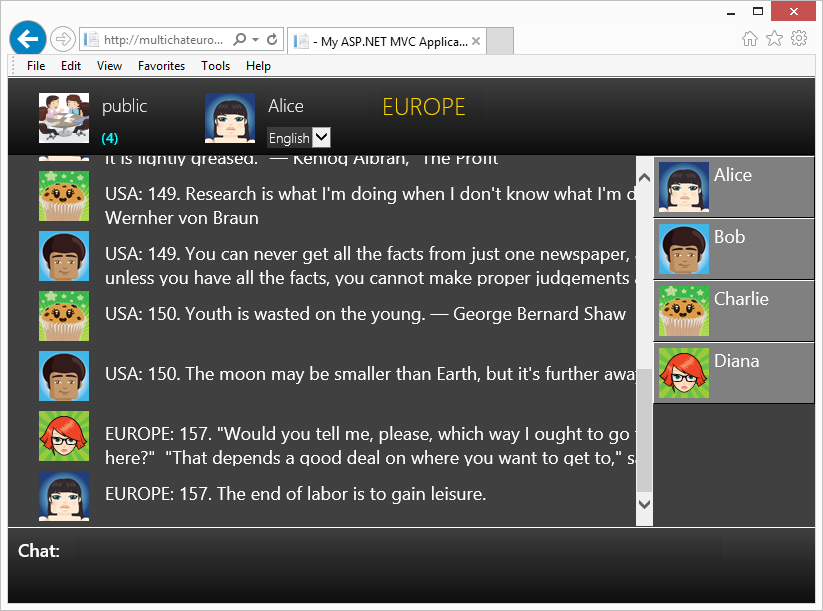 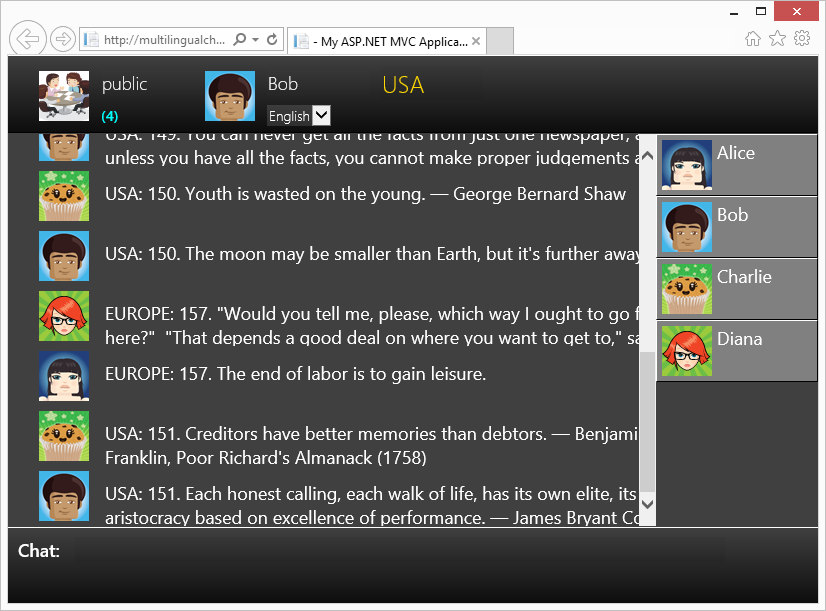 Queues drain, messages get ordered consistently, normal operation resumes
Queued Grains
Beyond geo-distribution...
Queued Grain helps to mitigate slow storage even in single cluster

Queued Grain is a good match for the event-sourcing pattern
Part 4:
Replication Providers
36
Replication Providers
Replica
in RAM
Replica
in RAM
Under the Hood:Global State = Illusion
Replica
in RAM
Replica
in RAM
Many possible configurations, to support variable degrees of 
persistence
fault tolerance
reactivity

Same programming API for all.
SharedStorage
Replica
in RAM
Replica
in RAM
Storage
Replica
StorageReplica
37
Status & Next Steps
All code, including samples and benchmarks, is currently in a internal VSO repository 
Estimate 1-3 months to pull all pieces into GitHub and have them reviewed by community, in order of dependencies



Documents available by Monday:
Research paper draft
Documentation for developers
Multi-Cluster Configuration
Queued Grains
Global Single-Instance Grains
Replication Providers
38
39
BACKUP SLIDES
40
Orleans Today
Programmer defines grains (virtual actors)
Configuration defines cluster of silos
Runtime manages grains(directory, load, communication, silo failures)
Cluster
Grains
Silo
41
Single-Activation Design
A request to activate grain G in cluster C runs a protocol to get agreement from all other clusters that C owns G.
First, optimistically activate the grain
Most accesses of G are in C, so a race where C is concurrently activating G is rare. 
Allow duplicate activations when there’s a partition
Prioritize availability over consistency
Anti-entropy protocol to resolve duplicate activations 
One activation is killed. Its application-specific logic in the Deactivate function merges state, as appropriate
42
[Speaker Notes: Based on this feedback we made three design decisions:

First, we optimistically activate a grain before we run the geo-distributed protocol. 

Second, we allow duplicate activations in the presence of partitions. 

Thid, we added an anti-entropy phase to our protocol in order to quickly detect and resolve duplicate activations.]
Cross-Cluster Single-Activation Protocol
Cluster C receives a local activation request for grain G. If G is referenced in C’s grain directory, then return the reference.
Else activate G in C and tell every other cluster C that C requests ownership.
C replies “I own G” or it stores “C might own G” and replies “I don’t own G”
If all C reply “I don’t own G”, then C stores “I own G” and lazily replies “I own G” to other clusters, which change “C might own G” to “C owns G”
If C replies “I own G”, then a reconciliation oracle decides who wins.
The losing cluster’s Deactivate function merges or discards its state, as appropriate 
Else, C’s ownership is in doubt until all clusters reply.
43
Replicated Grain
Programmer chooses availability/consistency.
For updates (mutating methods), choose
I want to wait for the update to globally propagate, or
just do it in the background
For reads (non-mutating methods), choose
I need the latest state, or
an approximate state is o.k.
44
Chat Room Example
User1: Append(m1), Append(m2)
User2: Append(m3), Append(m4)

The global sequence is any shuffle of the user-local sequences. Possible global orders:
S1= A(m1) A(m2) A(m3) A(m4)
S2= A(m1) A(m3) A(m2) A(m4)
S3= A(m1) A(m3) A(m4) A(m2)
S4= A(m3) A(m4) A(m1) A(m2)
S5= A(m3) A(m1) A(m4) A(m2)
S6= A(m3) A(m1) A(m2) A(m4)
45
Chat Room Example
User1: Append(m1), Append(m2)
User2: Append(m3), Append(m4)

Gossiping Protocol
U1 executes A(m1)
U1 sends A(m1) to U2
U1 executes A(m2)
U2 executes A(m3) and sends [A(m1), A(m3)] to U1
U1 must merge [A(m1), A(m2)] and [A(m1), A(m3)]
m1 = a question
m2 = follow-on         question
m3 = explanation that
        covers both questions
46
Chat Room Example
User1: Append(m1), Append(m2)
User2: Append(m3), Append(m4)
Local/Global Protocol
U1 executes A(m1)
U1 sends A(m1) to Global
Global returns [A(m1)] to U1
U1 executes A(m2)
U1 sends A(m2) to Global
U2 executes A(m3)
U2 sends A(m3) to Global
Global returns [A(m1), A(m2), A(m3)] to U1
m1 = a question
m2 = follow-on         question
m3 = explanation that
        covers both 
        questions
47
Example: Chat Application
Users connect to a chat room
Users enter chat messages
Chat room displays messages in order
The chat room object is instantiated in two datacenters.
Chat room state = set of connected users and                                  sequence of recent messages
Each user interacts with its datacenter-local chat room object
Chat room program updates state using updateLocal
Updates propagate to storage in the background
No app code to handle failures or recoveries of storage or data centers